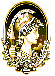 AUDIÊNCIA PÚBLICA SOBRE O PL 42/2021
câmara municipal do rio de Janeiro
Comissão de assuntos urbanos e comissão de ciência, Tecnologia, Comunicação e informática
Carlos VainerProf. TitularInstituto de Pesquisa e Planejamento Urbano e RegionalUniversidade Federal do Rio de Janeiro25/04/202
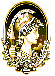 CONSIDERAÇÕES INICIAIS

 Relevância do debate público

 Como e com que objetivos deve ser utilizado o patrimônio público, em particular o patrimônio imobiliário

Duas dimensões a serem consideradas

 A dimensão legal

 A dimensão da política urbana e social
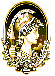 LEGISLAÇÃO FEDERAL – A FUNÇÃO SOCIAL DA PROPRIEDADE URBANA
A Constituição Federal - direito à moradia (Art. 6º).
Estatuto de Cidade (Lei 10.257, 10/07/2001) - “propriedade urbana cumpre sua função social quando atende às exigências fundamentais de ordenação da cidade expressas no plano diretor, assegurando o atendimento das necessidades dos cidadãos quanto à qualidade de vida, à justiça social” (Art. 39).
Ora, se toda propriedade urbana deve cumprir sua funçao social, com mais razão ainda, cabe à propriedade pública atender às necessidades dos cidadãos e à justiça social.
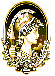 LEI 11.124 (16/06/2005)
Princípios do Sistema Nacional de Habitação de Interesse Social: “b) moradia digna como direito e vetor de inclusão social; <…>; d) função social da propriedade urbana visando a garantir atuação direcionada a coibir a especulação imobiliária e permitir o acesso à terra urbana e ao pleno desenvolvimento das funções sociais da cidade e da propriedade” (Art. 4º, I);
E ainda: “utilização prioritária de terrenos de propriedade do Poder Público para a implantação de projetos habitacionais de interesse social” (Art. 4º, II, c)
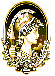 LEGISLAÇÃO ESTADUAL E MUNICIPAL

Constituição do Estado do Rio de Janeiro: “terras públicas estaduais não utilizadas, subutilizadas e as discriminadas serão prioritariamente destinadas a assentamentos 	de população de baixa renda e a instalação de equipamentos 	coletivos, respeitados o plano diretor ou, as diretrizes gerais, de 	ocupação do território” (Art. 233)

Lei Orgânica do Município do Rio de Janeiro terras públicas “não utilizadas ou subutilizadas serão prioritariamente destinadas a assentamentos 	de população de baixa renda e à instalação de equipamentos urbanos de uso 	coletivo.” (Art. 437)
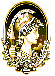 SÍNTESE DA ANÁLISE LEGAL


O PL 42 não pode ser acolhido pois viola a legislação federal, a constituição do estado do Rio de Janeiro e a Lei Orgânica do Município do Rio de Janeiro.
É pois, inconstitucional.
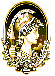 A QUESTÃO URBANA E SOCIAL:
O DÉFICIT HABITACIONAL
Déficit habitacional no ERJ: mais de 500 mil, sendo 380 mil na Região Metropolitana (Fundação João Pinheiro, Déficit Habitacional no Brasil 2016-2019, 2018)

Déficit habitacional na cidade do Rio de Janeiro: cerca de 215.000 moradias (Comitê Técnico de Acompanhamento do Plano Diretor Coordenação operacional Gerência de Macroplanejamento dea /Coordenadoria Geral de Planejamento Urbano da Secretaria Municipal de Urbanismo calculou que, no município do Rio de Janeiro).
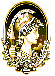 O QUE QUER DIZER  DÉFICIT HABITACIONAL
Violação do direito constitucional.
Afronta ao direito à “moradia adequada” consagrado pelo Pacto Internacional de Direitos Civis e Políticos da ONU, ratificado pelo Brasil pelo Decreto 591/1992.
Após 2 anos de pandemia e trágicos desastres, não há mais dúvida: a inexistência de oferta de moradias dignas e adequadamente localizadas é expressão e fator de agravamento de desigualdades.
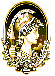 RESPONSABILIDADE DO PODER PÚBLICO

O combate a estas desigualdades socio-urbanas é responsabilidade do poder público, inseparável da busca pela superação de mecanismos perversos que promovem a segregação social e étnica em nossa cidade, a fim de assegurar um Rio de Janeiro democrático, mais igualitário, social e etnicamente integrado
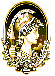 SÍNTESE
1) um importante patrimônio imobiliário, constituído de terrenos e imóveis construídos, que está ocioso ou semi-ocioso
2) Um trágico déficit habitacional, que evidencia e agudiza as desigualdades socio-urbanas
3) Tratados internacionais, constituição federal e, sobretudo, legislação federal, constituição estadual e Lei Orgânica determinam a necessidade de destinar os imóveis publicos ociosos a habitação de interesse social.  
CONCLUSÃO: Os imóveis públicos ociosos e semi-ociosos, para respeitar o ordenamento jurídico e atender às exigências de uma política urbana e habitacional socialmente comprometida, devem ser consagrados a habitação de interesse social
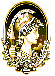 COMO PROSSEGUIR NO DEBATE PÚBLICO SOBRE A DESTINAÇÃO DOS IMÓVEIS PÚBLICOS
Ampla e democrática discussão com a sociedade civil, para elaborar substitutive ao PL 42 que contemple:
Salvo exceções justificadas, obrigatoriedade de destinação destes imóveis, através de reformas ou novas construções, para habitação de interesse social
Permanência dos imóveis como propriedade pública, sendo as moradias destinadas a locação social – nos moldes do exitoso e internacionalmente reconhecido  programa francês de Habitação com Locação Moderada
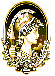 A CIDADE E O PATRIMÔNIO PÚBLICO NÃO DEVEM SERVIR AOS INTERESSES DO MERCADO FINANCEIRO-IMOBILIÁRIO, MAS  ESTAR A SERVIÇO DO INTERESSE PÚBLICO, DO BEM COMUM E DOS DIREITOS CIDADÃOS
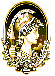 OBRIGADO
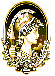